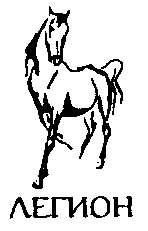 В помощь учителю:новые пособия издательства «Легион»
Докладчик:  Нарушевич Андрей Георгиевич, кандидат филологических наук
заведующий кафедрой русского языка 
ТГПИ имени А.П. Чехова, 
автор  учебников и пособий по русскому языку
Подготовка к ЕГЭ 2014
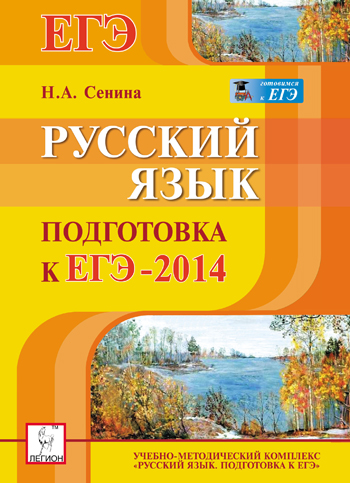 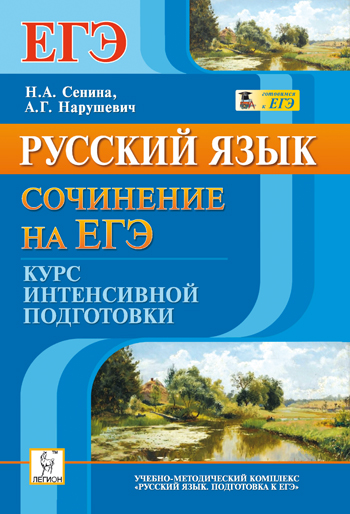 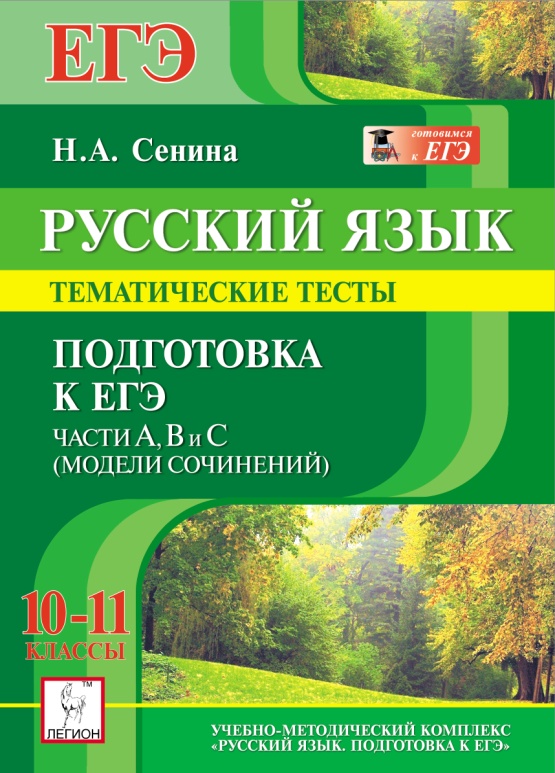 Подготовка к ГИА  2014
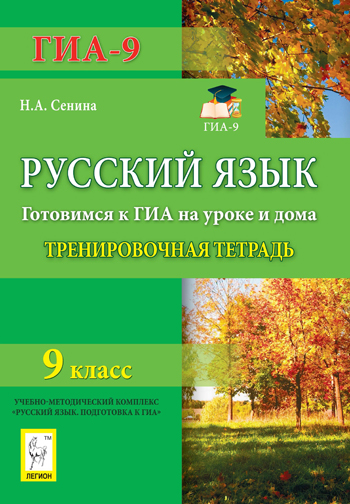 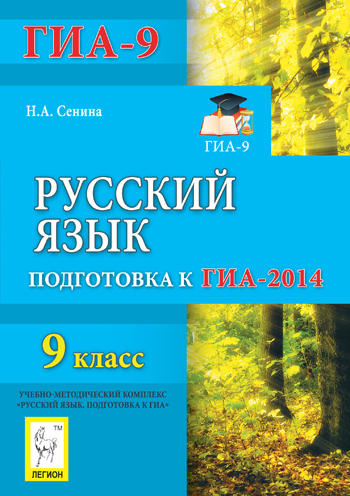 Промежуточная аттестация
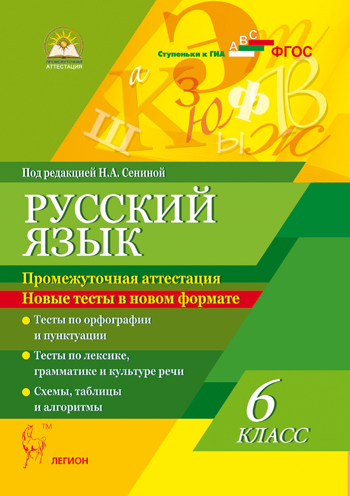 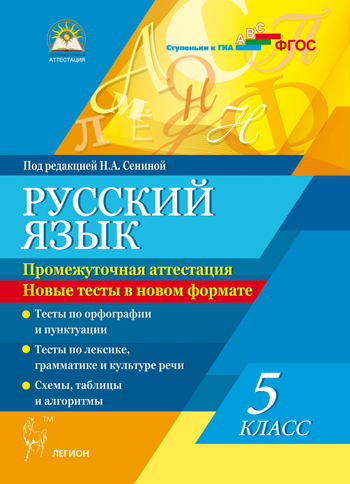 Тематические тесты
Русский язык. Комплексный анализ текста.
Серия «Комплексный анализ текста» для 5-го – 8-го классов содержит тексты и различные задания к ним, проверяющие как лингвистическую и языковую компетенции, так и компетенцию коммуникативную. 
Каждая книга состоит из 20 вариантов, задания к которым проверяют изученные ранее темы и темы, изучаемые в данном классе, которые входят в кодификаторы ГИА-9 и ЕГЭ.  
Пособия могут использоваться в режиме тренировочных тетрадей.
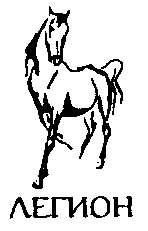 Проектная деятельность
В этой книге вы найдете ответы на следующие вопросы:
Что такое учебный проект?
Как выбрать тему проекта?
Каковы этапы проектной деятельности?
Как правильно оформить презентацию проекта?
Как организовать работу над проектами при изучении русского языка?
Как оценить работу над проектом?
Проект «Лингвистический портрет одного слова»
Тема проекта – углублённое изучение ключевых слов русской культуры. 

Цель –  используя словари, научно-популярную литературу и др. источники, собрать разнообразную информацию об истории, значении, употреблении одного слова в русском языке. 

Планируемый продукт – мини-словарь с комплексным разносторонним описанием одного слова (возможно представление материала в виде компьютерной презентации).
Проект «Школьная газета»
ЛИТЕРАТУРА. ПОДГОТОВКА К ЕГЭ-2012.Пособие в серии «Готовимся к ЕГЭ» под редакцией Н.А. Сениной
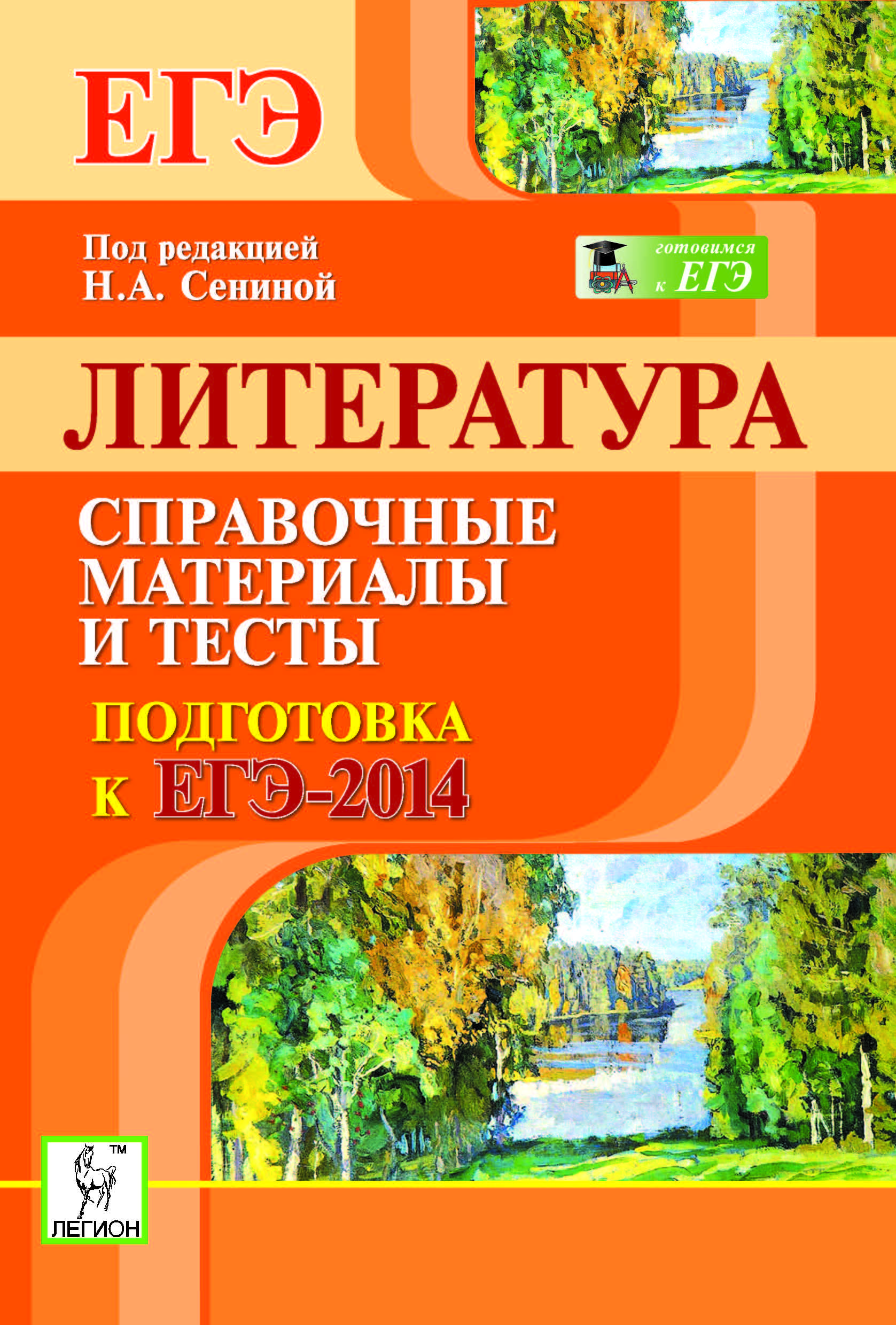 Пособие является наиболее полным изданием по литературе, предназначенным для подготовки к ЕГЭ. Оно содержит пятнадцать авторских учебно-тренировочных вариантов, написанных в соответствии со спецификацией 2014 года, словарь литературоведческих терминов и справочные материалы с комментариями из программных произведений, ответы ко всем заданиям части В, а также модели  ответов части С, которые помогут в достаточно короткие сроки развить навыки написания сочинений.
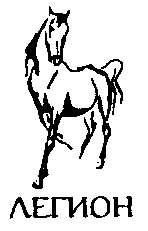 Литература. Тематические тесты: от текста к смыслу. 5-11 классы
В пособиях серии предложена уникальная методика работы над каждым произведением: включение произведения в широкий общественно-политический, историко-культурный и литературоведческий контекст (этому способствует также и наличие синхронистических таблиц), пристальное внимание к тексту самого произведения и к его идейно-тематическому  содержанию и поэтике. Книги содержат качественный тестовый материал с разноуровневыми заданиями – с выбором одного или нескольких ответов и со свободным ответом, причем авторами введено значительное количество заданий на соответствие. Пособия разработаны таким образом, что в каждое из них входят тесты в формате ЕГЭ, которые помогут повторить материал, изученный ранее.
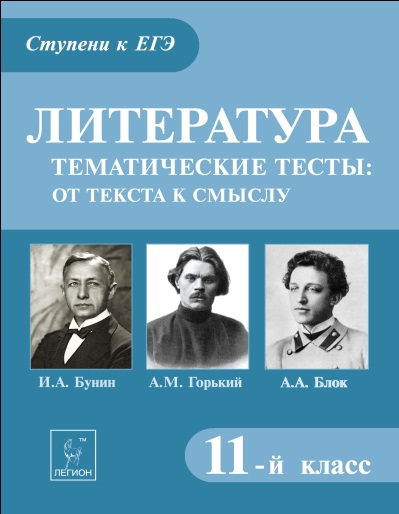 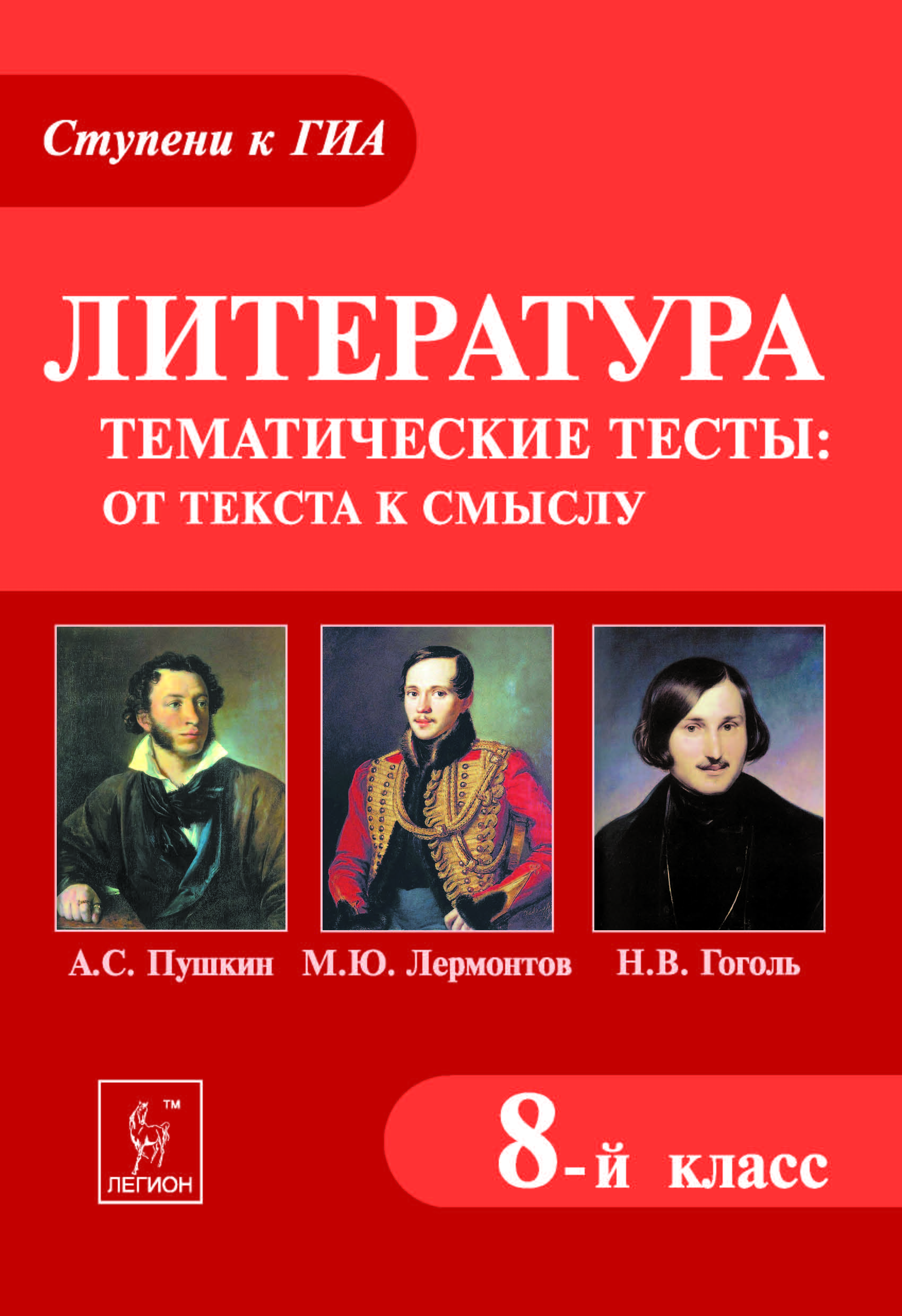 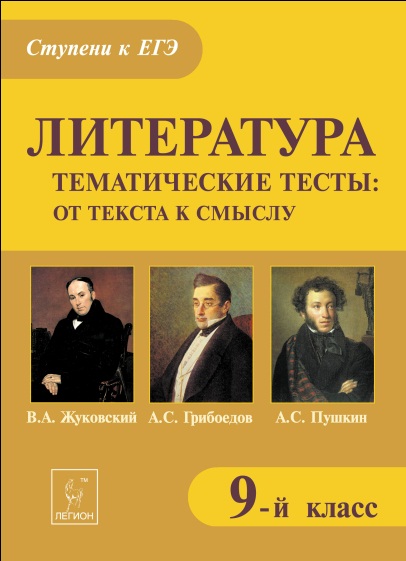 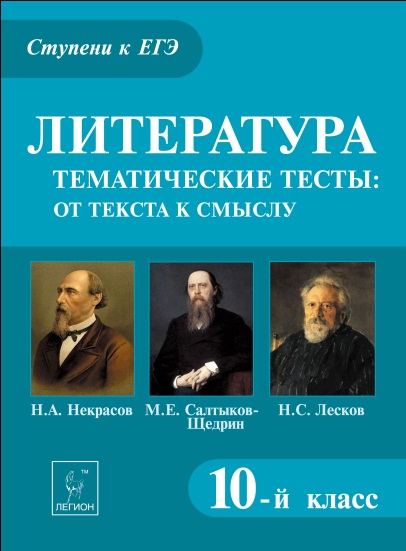 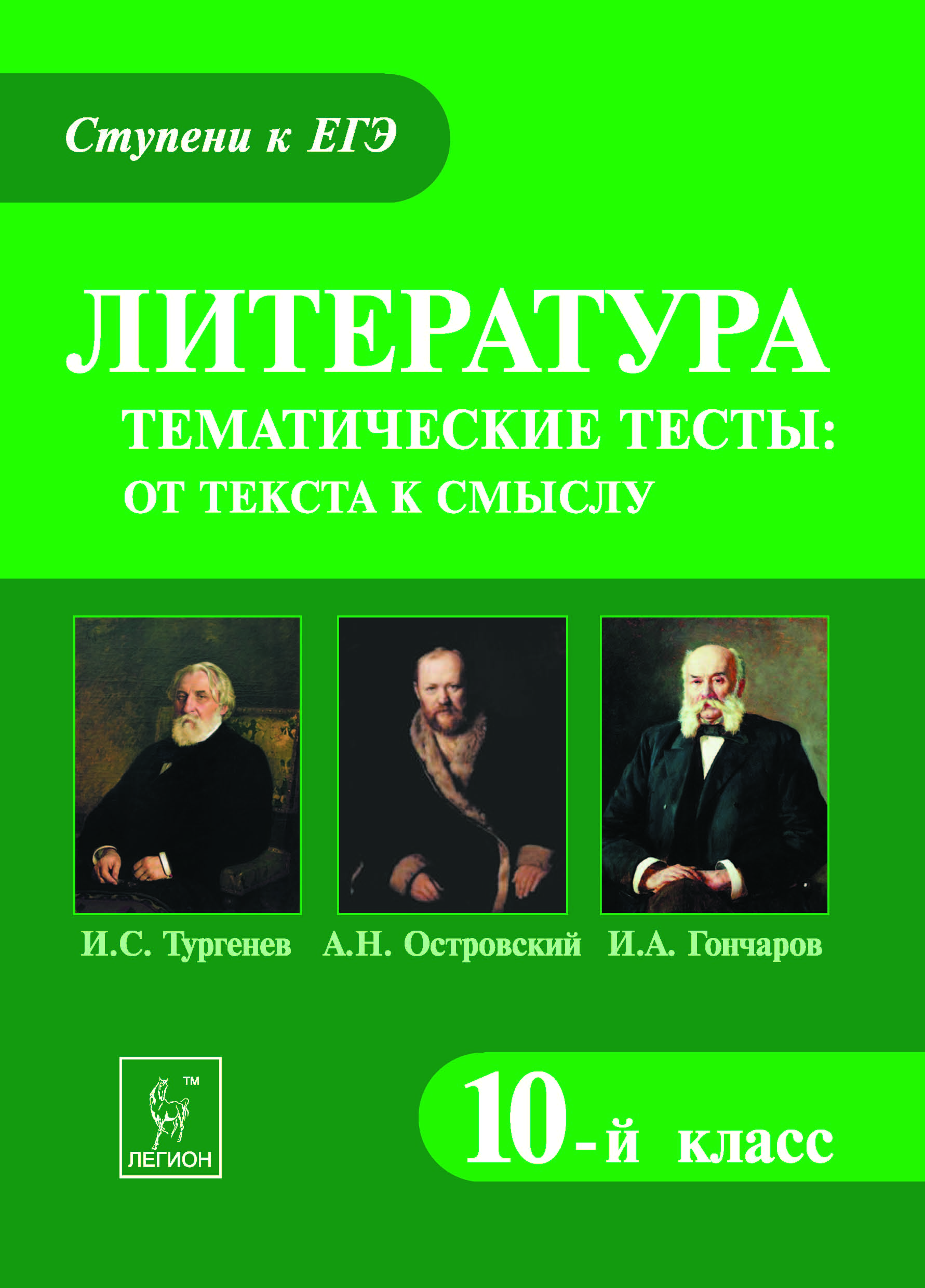 Контактная информация:Телефон/факс в г. Ростове-на-Дону:(863) 303-05-50, 248-14-03Адрес для корреспонденции:344000, г. Ростов-на-Дону, а/я 550Интернет-магазин, сайт: www.legionr.ruE-mail: legionrus@legionrus.com
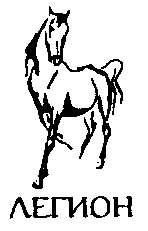 Дистанционные курсыповышения квалификации для работников образования
Дистанционные курсыповышения квалификациидля работников образования
Программа «Методика подготовки к ГИА и ЕГЭ 
по русскому языку» (108 часов)
3 модуля по 36 часов
1 модуль. ГИА. Написание сжатого изложения
2 модуль. ГИА. Написание сочинения на лингвистическую тему
3 модуль. ЕГЭ. Написание сочинения-рассуждения
Лекции
Тесты самоконтроля
Как стать слушателем курсов
www.legionr.ru
Cкачать с сайта квитанцию и оплатить ее в банке или на почте. (Стоимость 3 000 руб.)
Отправить сканированную копию квитанции на адрес, указанный на сайте.
Получить логин и пароль для участия в обучении.
Координатор программы А.Г. Нарушевич
anarushevich@yandex.ru